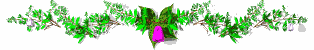 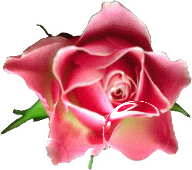 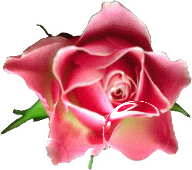 Welcome to our class 5
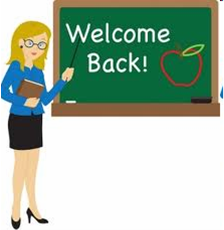 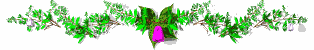 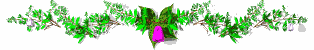 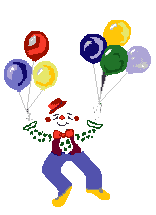 Teacher: HO LAM TUYEN
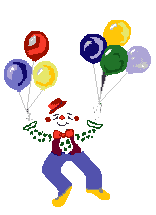 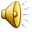 BINH THANH Primary School
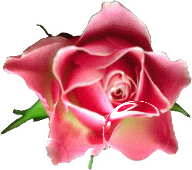 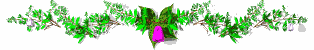 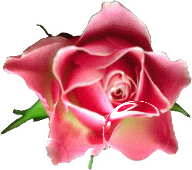 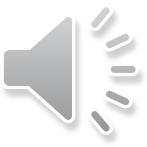 Revision
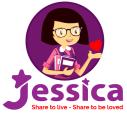 UNSCAMBLE WORDS
dilayoh
holiday
cheab
beach
stamounin
mountains
ldissan
islands
Wednesday, November 8th ,2023.
Unit 6: How many lessons do you have today?
Lesson 1(1,2,3)
* Vocabulary:
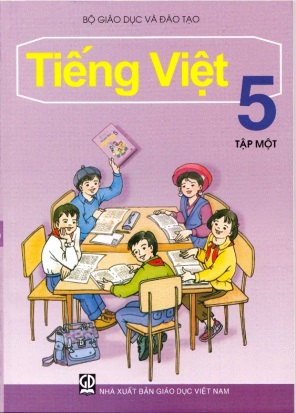 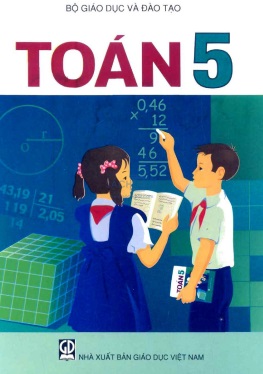 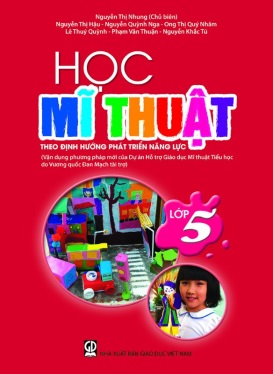 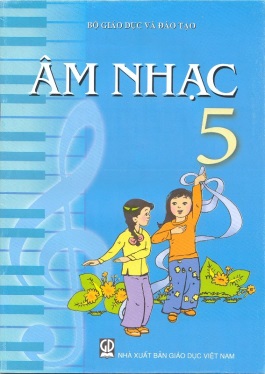 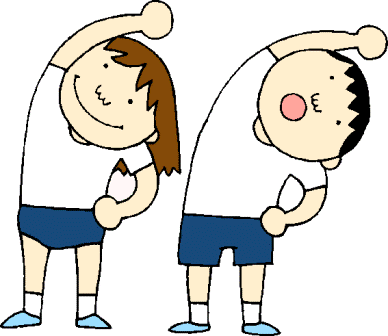 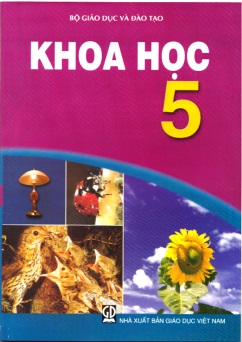 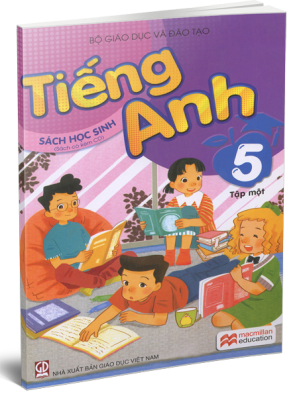 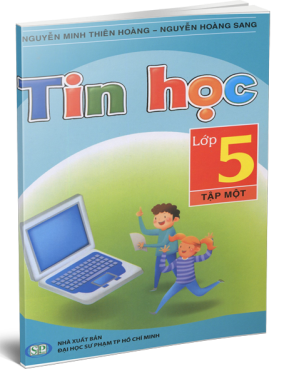 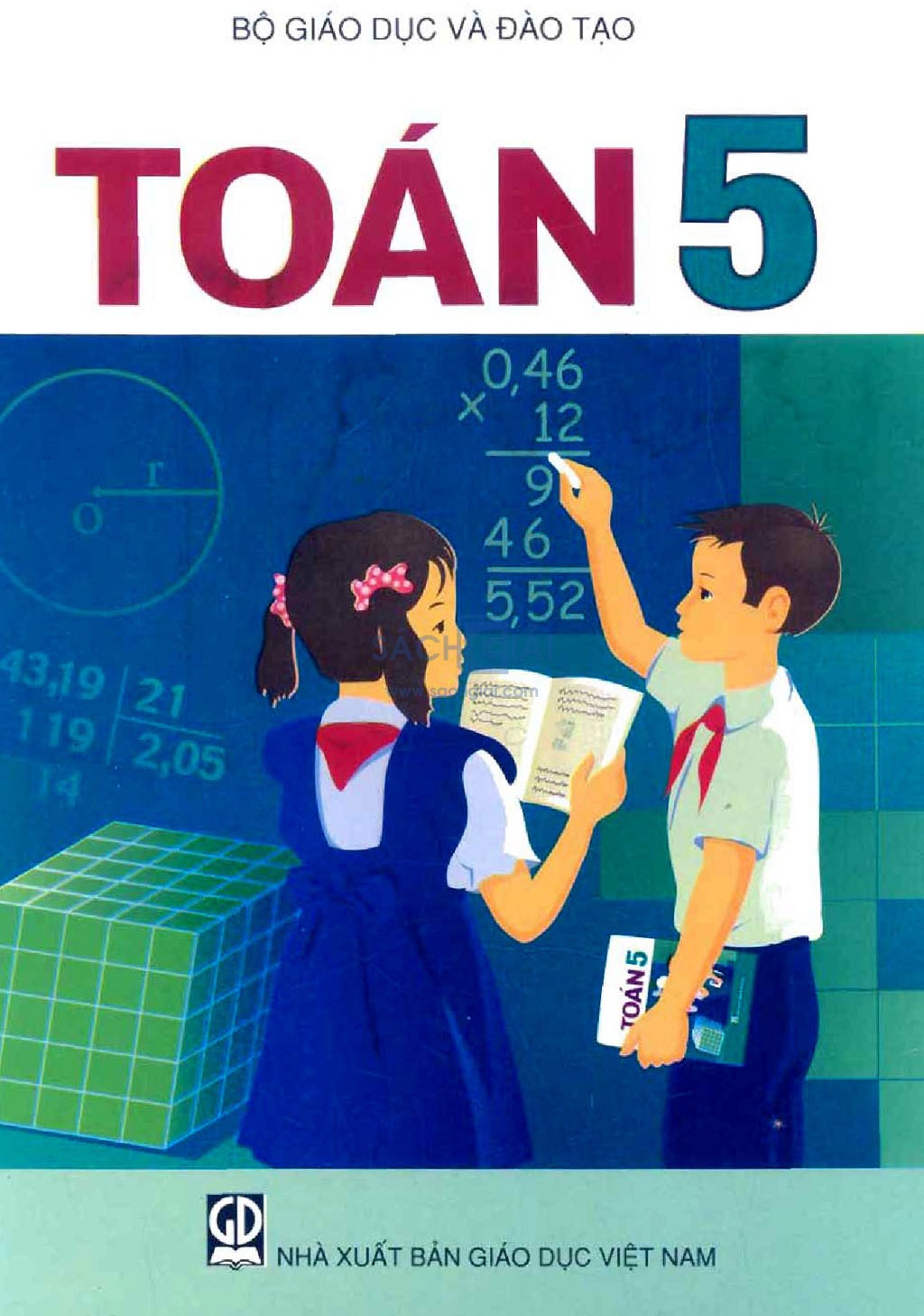 Maths
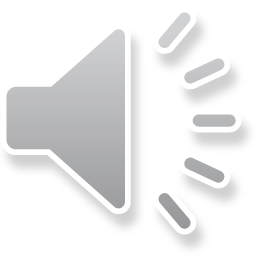 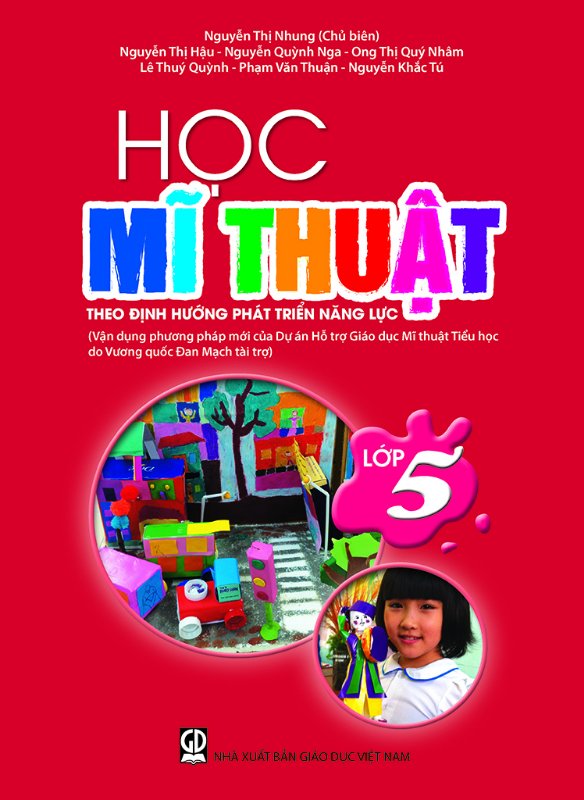 Art
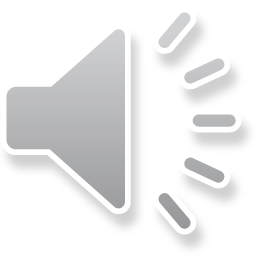 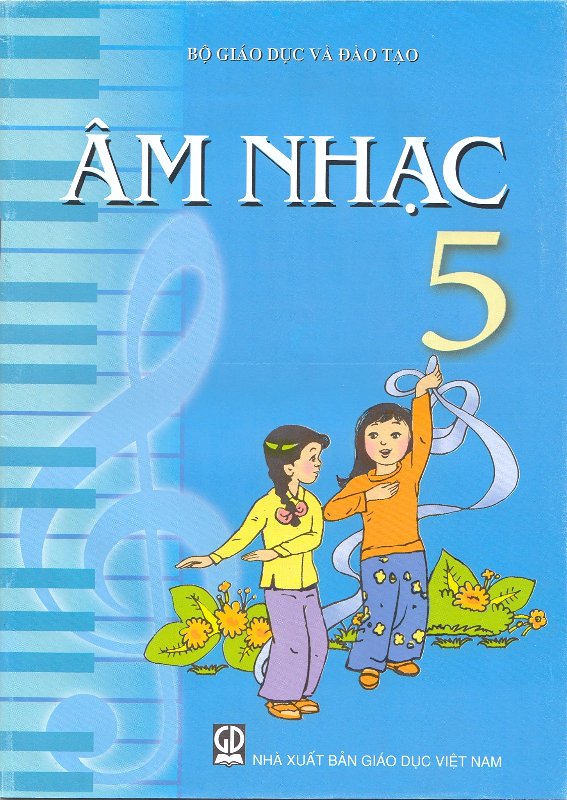 Music
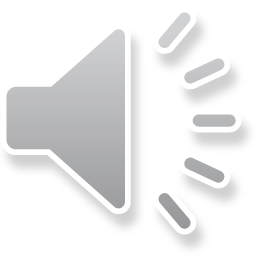 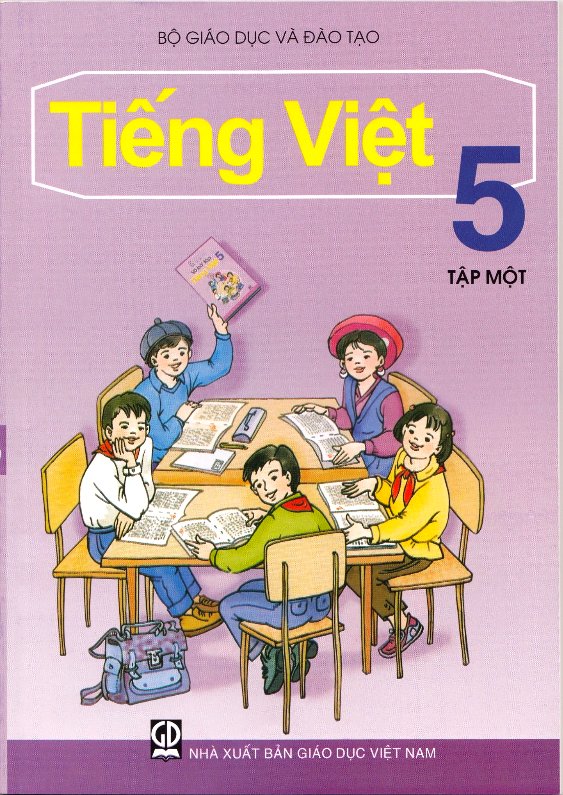 Vietnamese
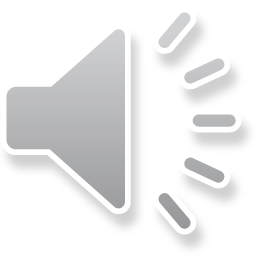 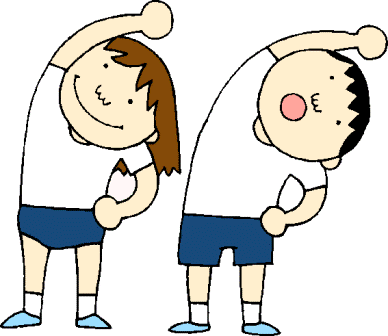 PE
(Physical Education)
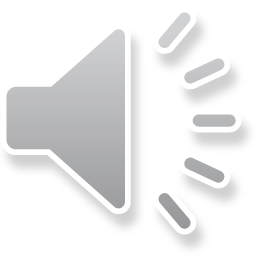 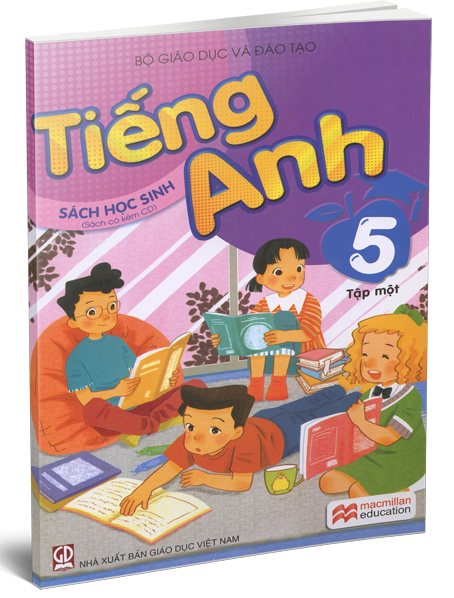 English
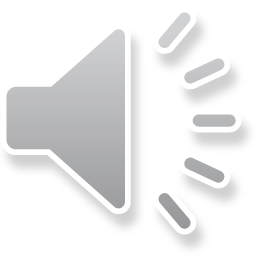 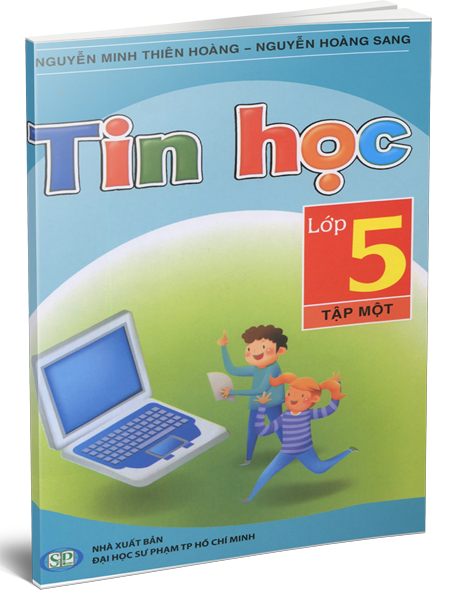 IT
(Information Technology)
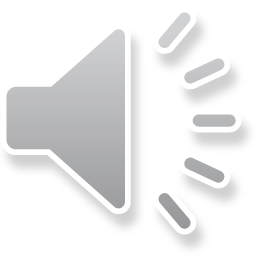 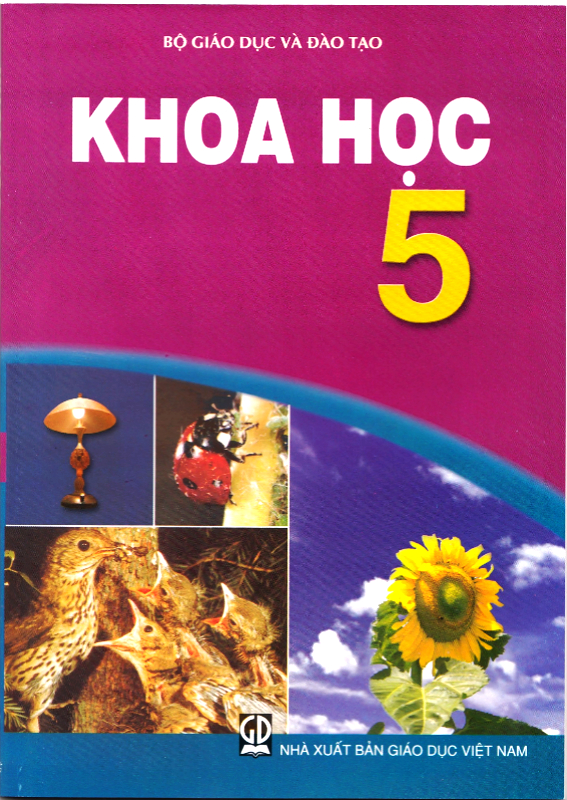 Science
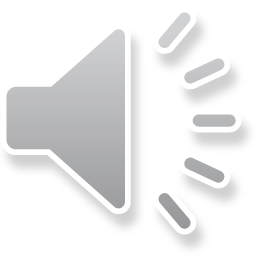 * Vocabulary:
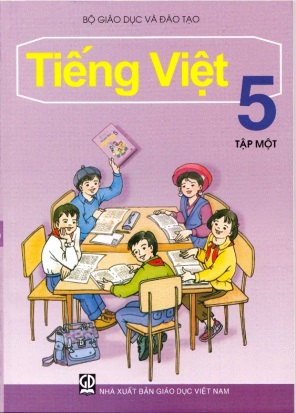 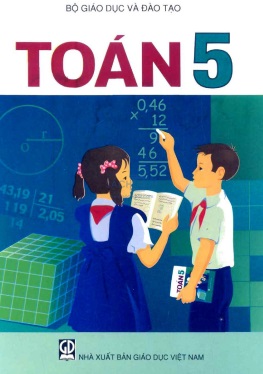 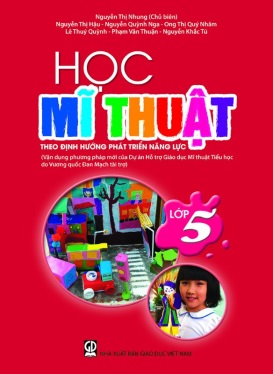 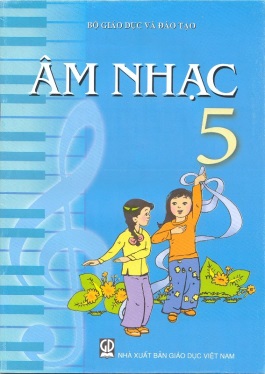 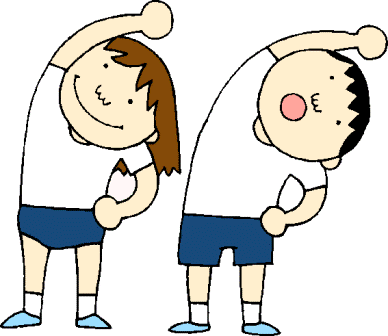 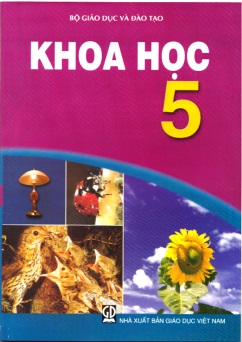 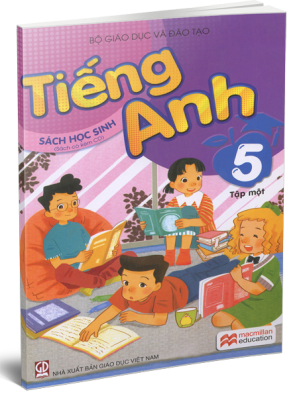 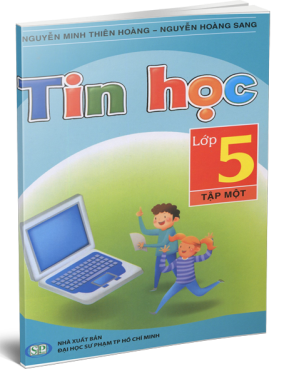 Structure:
How many lessons do you have today?
→ I have ……: ……….....
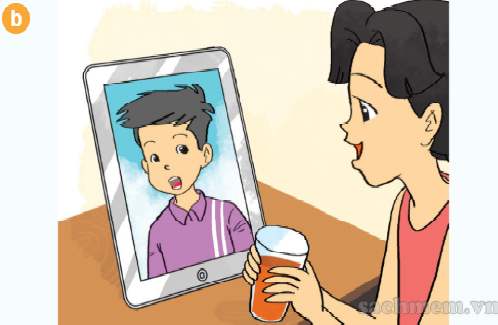 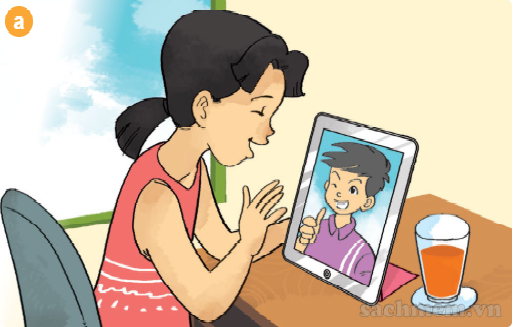 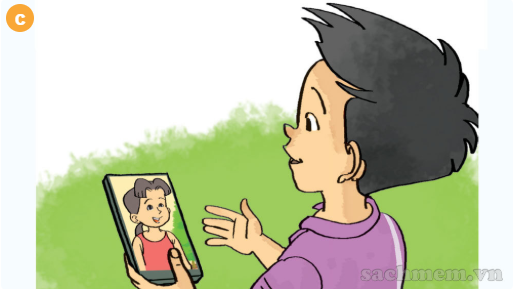 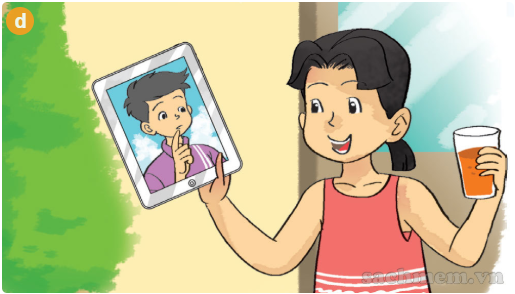 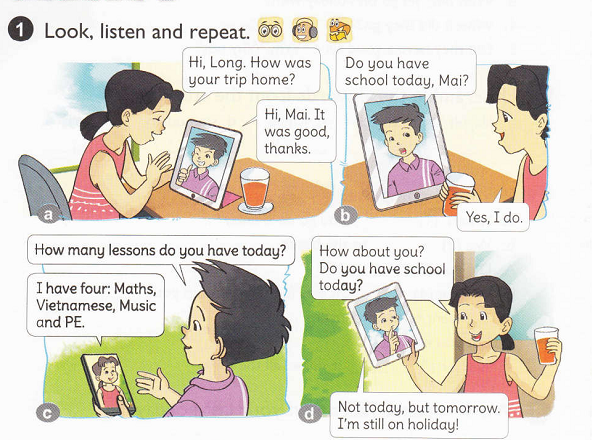 Hi, Long. How was your trip home?
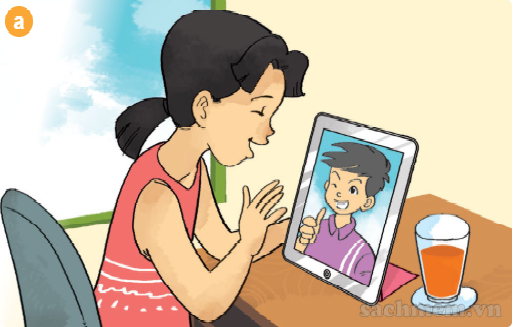 Hi, Mai. It was good, thanks.
Do you have school today, Mai?
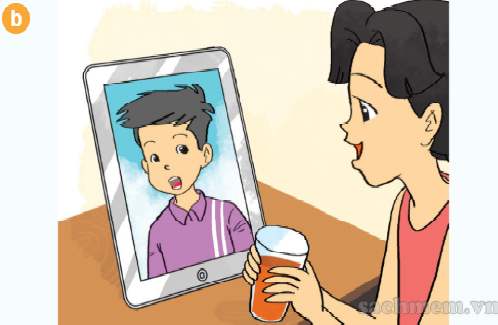 Yes, I do.
How many lessons do you have today?
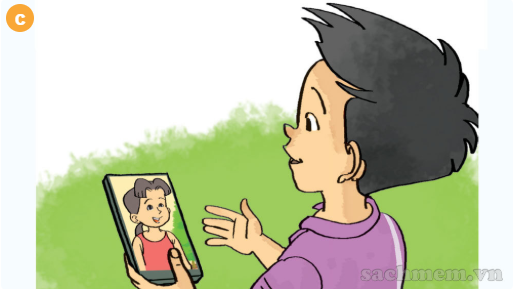 I have four: Maths, Vietnamese, Music and PE.
How about you?
Do you have school today?
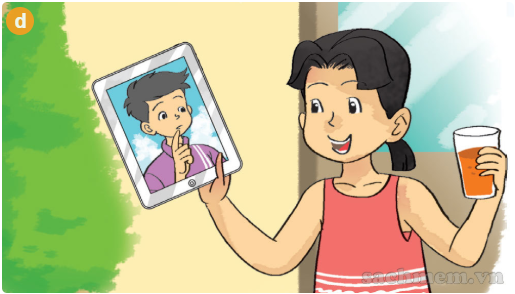 Not today, but tomorrow.  I’m still on holiday.
How many lessons do you have today?
Monday
→ I have …….: ……...
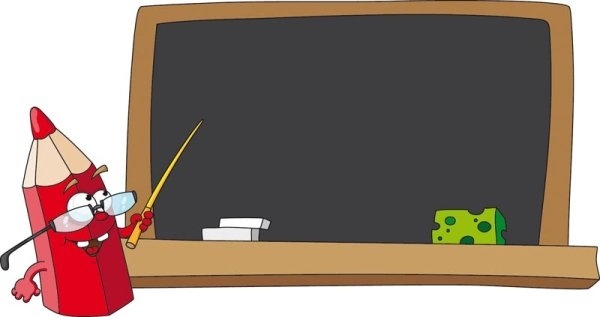 Music

Maths

PE

How many lessons do you have today?
Tuesday
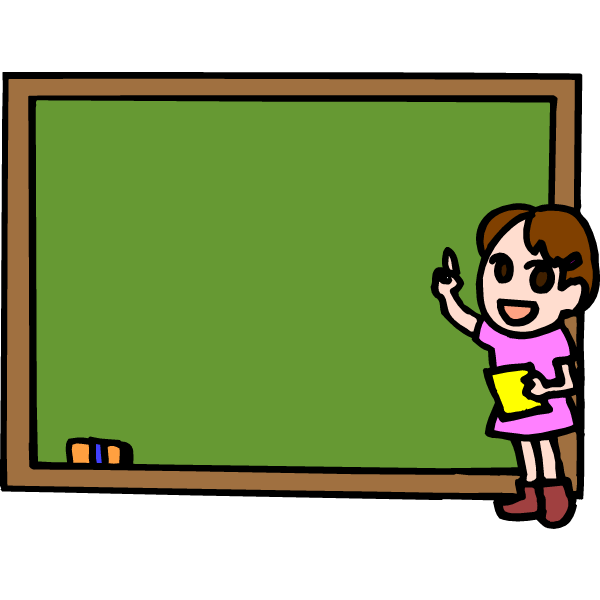 → I have ……: ………………….
Vietnamese

English

Art


IT
2. POINT AND SAY:
How many lessons do you have today?
→ I have ……: …………...
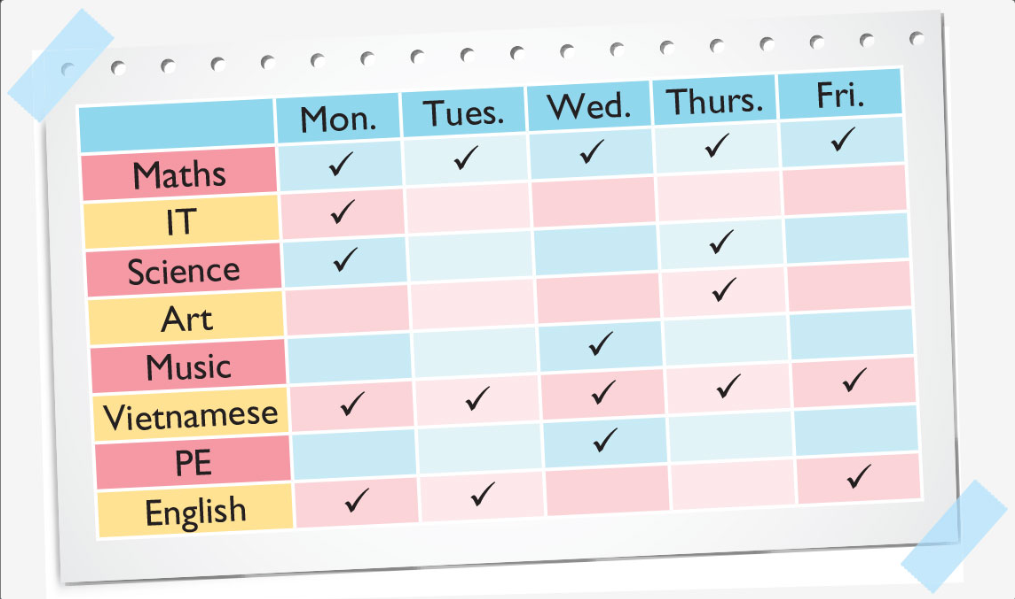 3
4
4
3
5
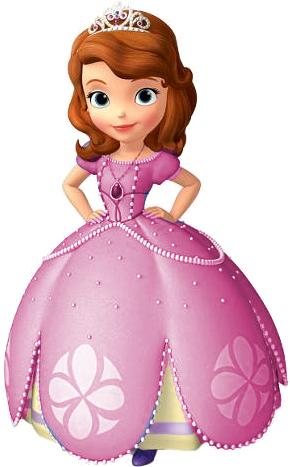 Lucky stars
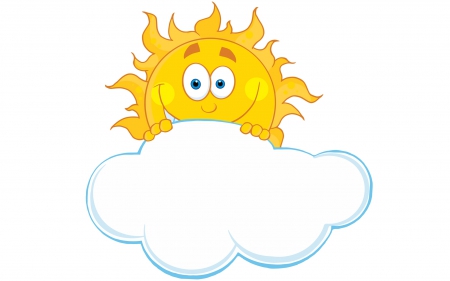 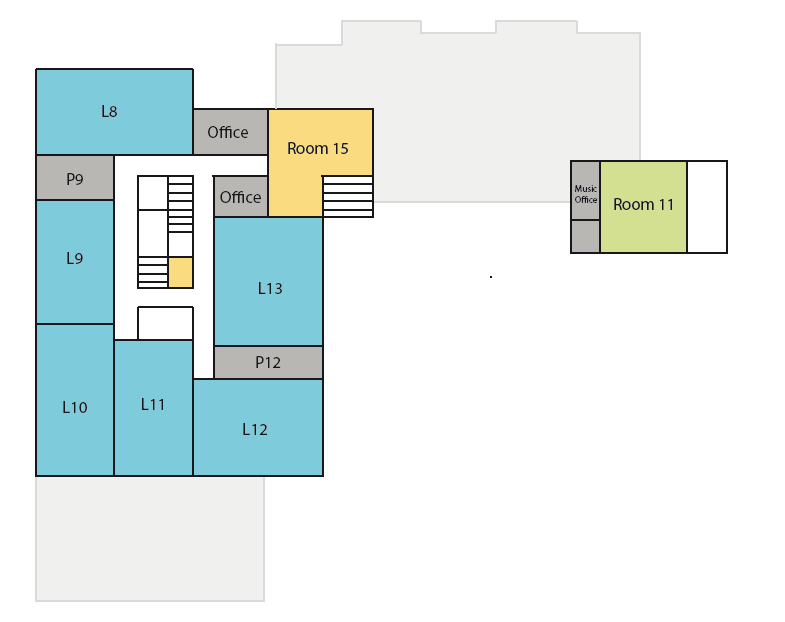 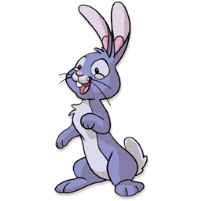 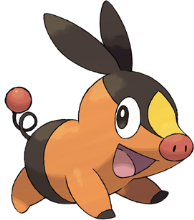 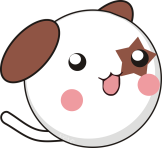 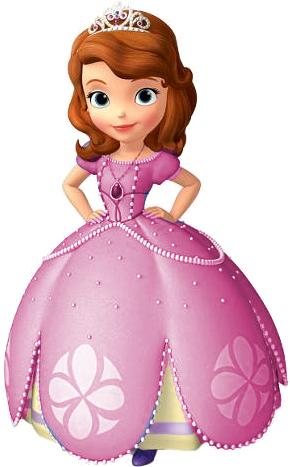 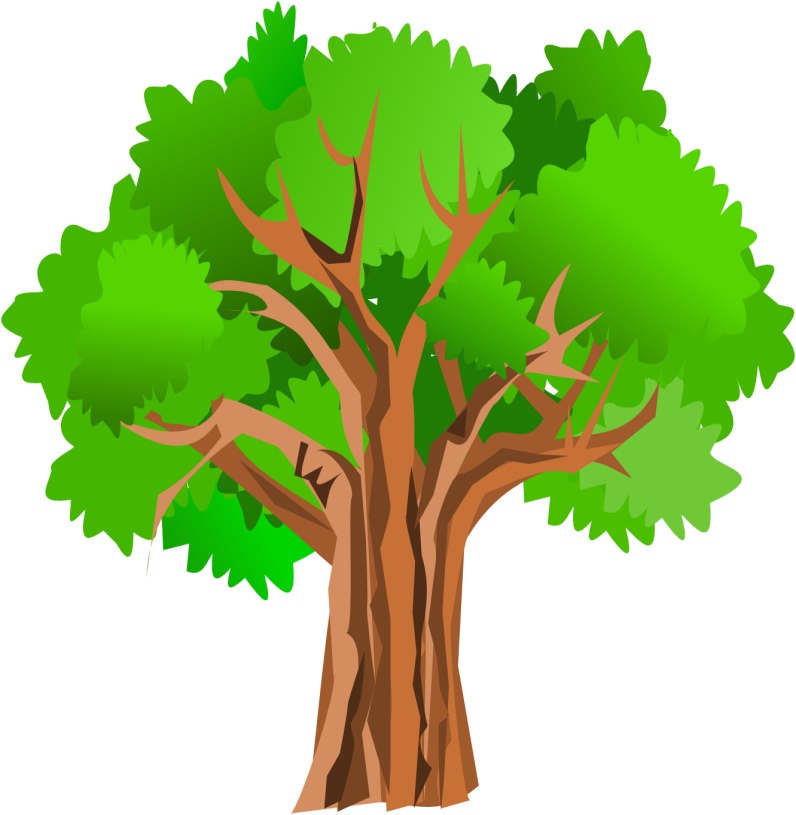 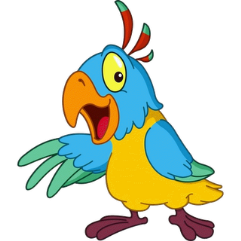 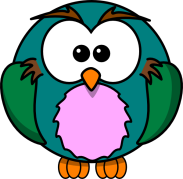 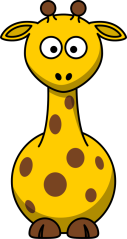 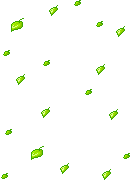 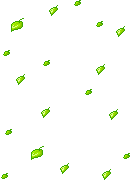 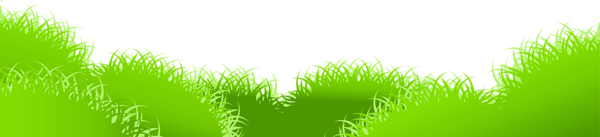 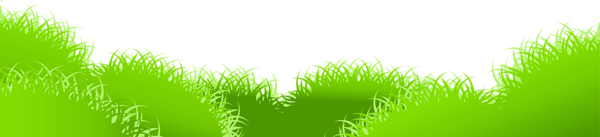 Thursday
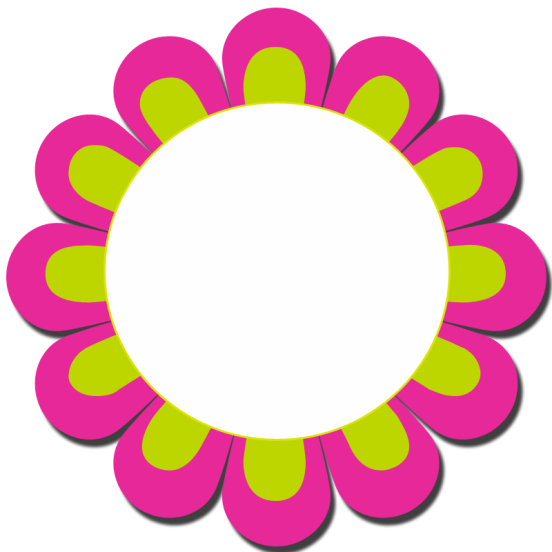 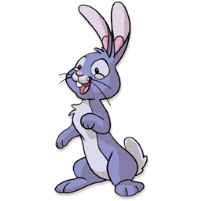 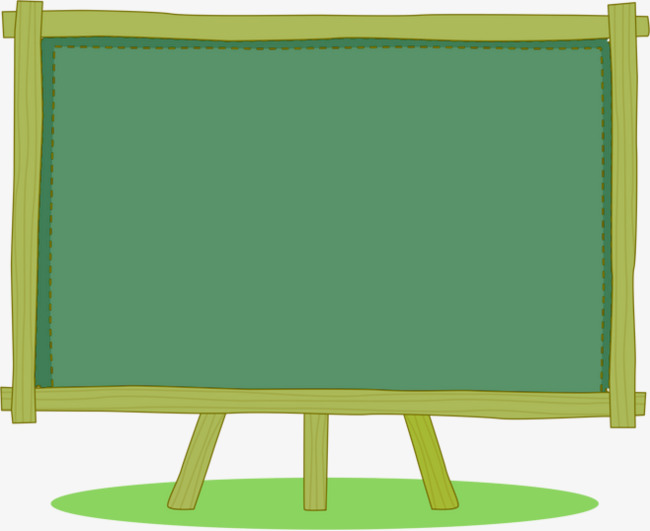 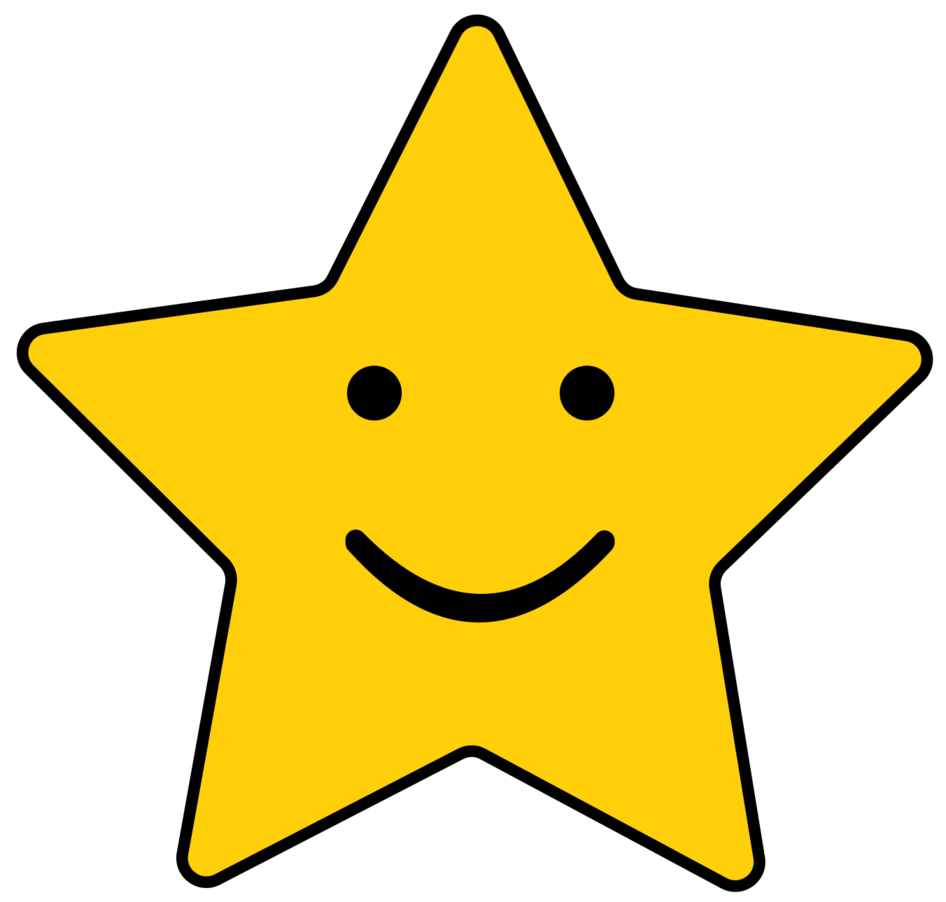 Vietnamese
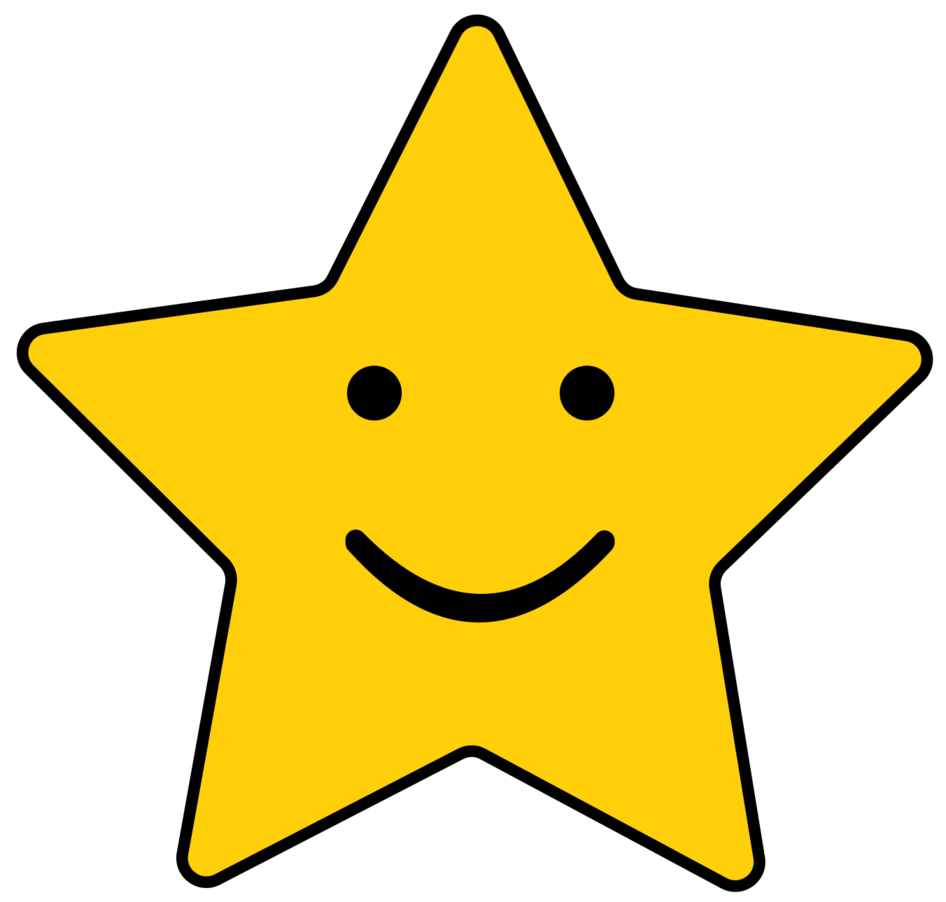 
English

Science

Monday
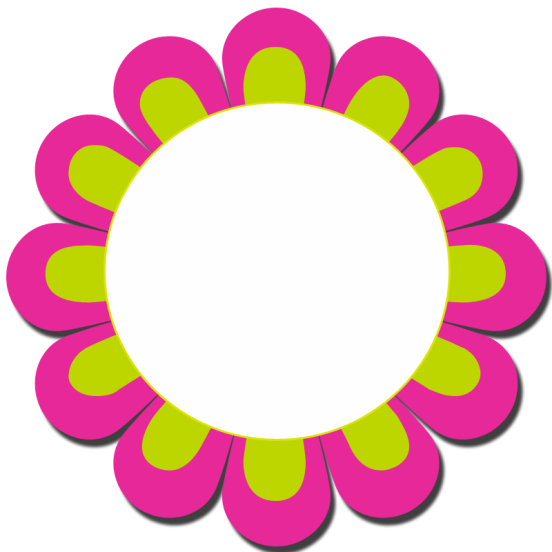 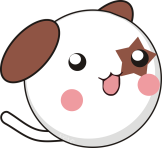 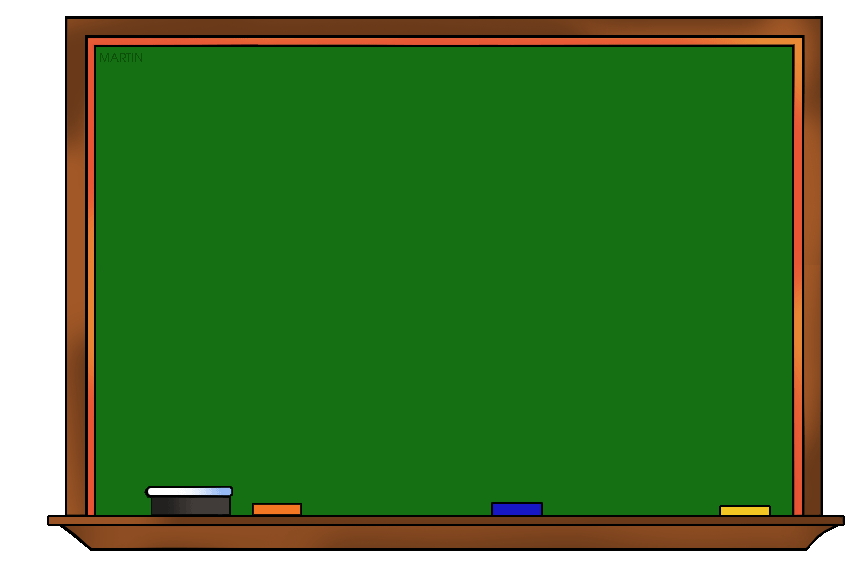 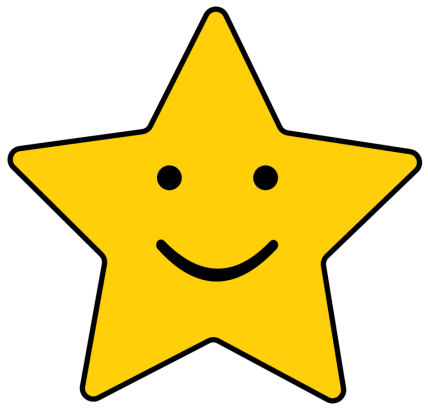 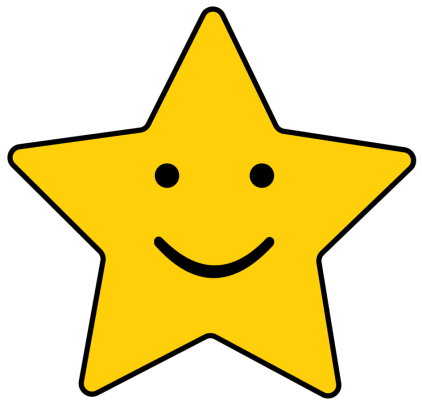 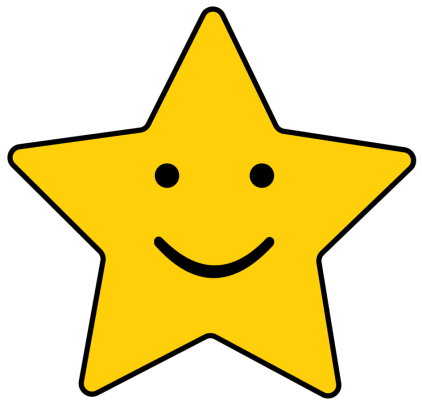 
Maths
Vietnamese


IT

English
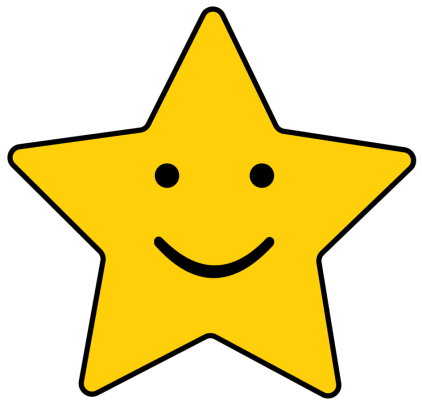 
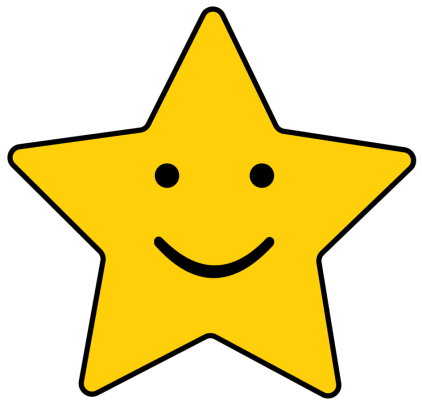 Science
Friday
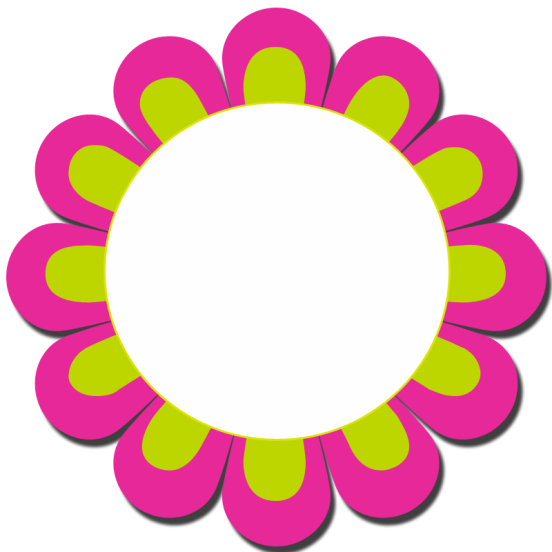 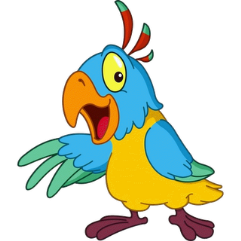 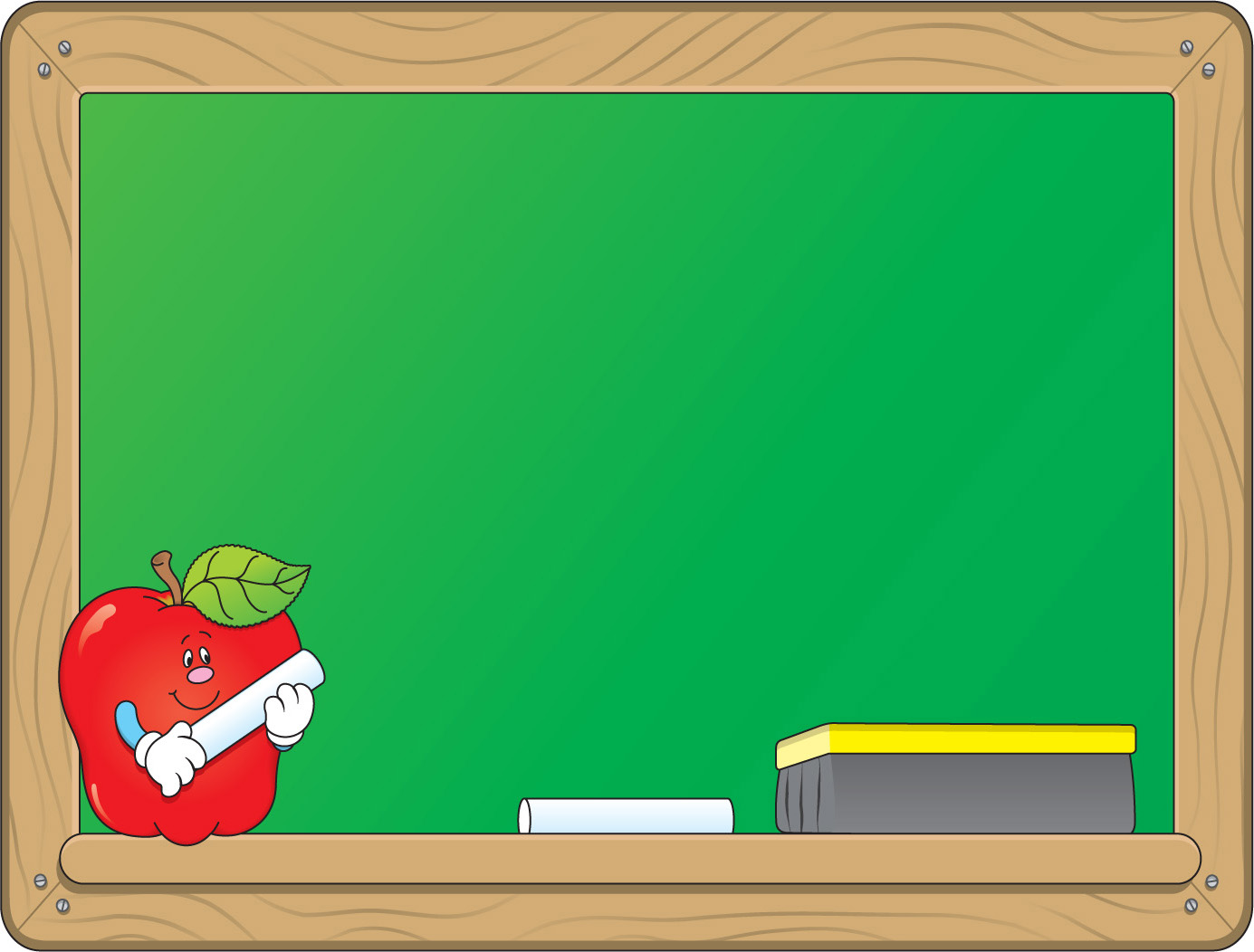 Music

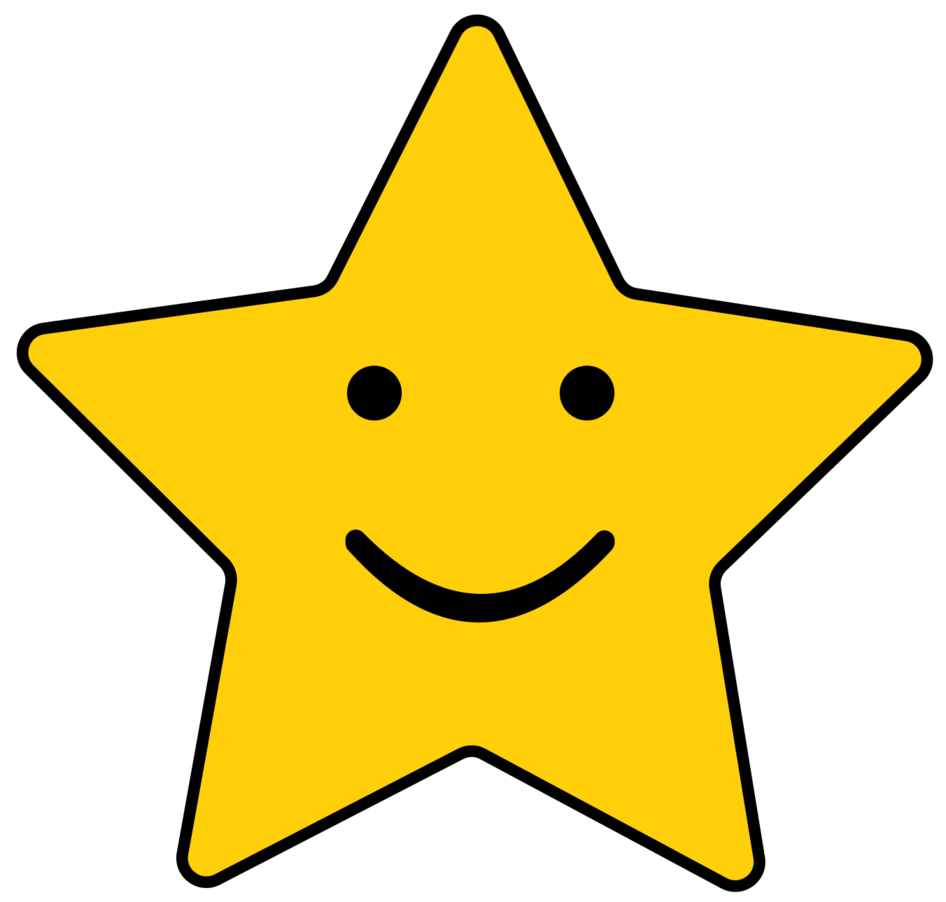 Art


PE
Wednesday
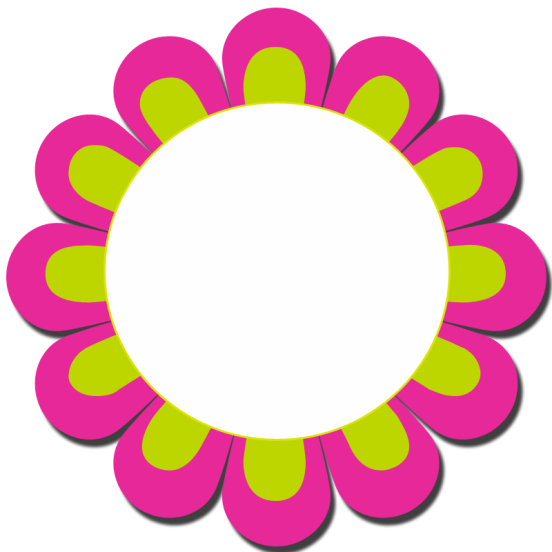 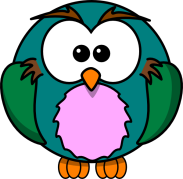 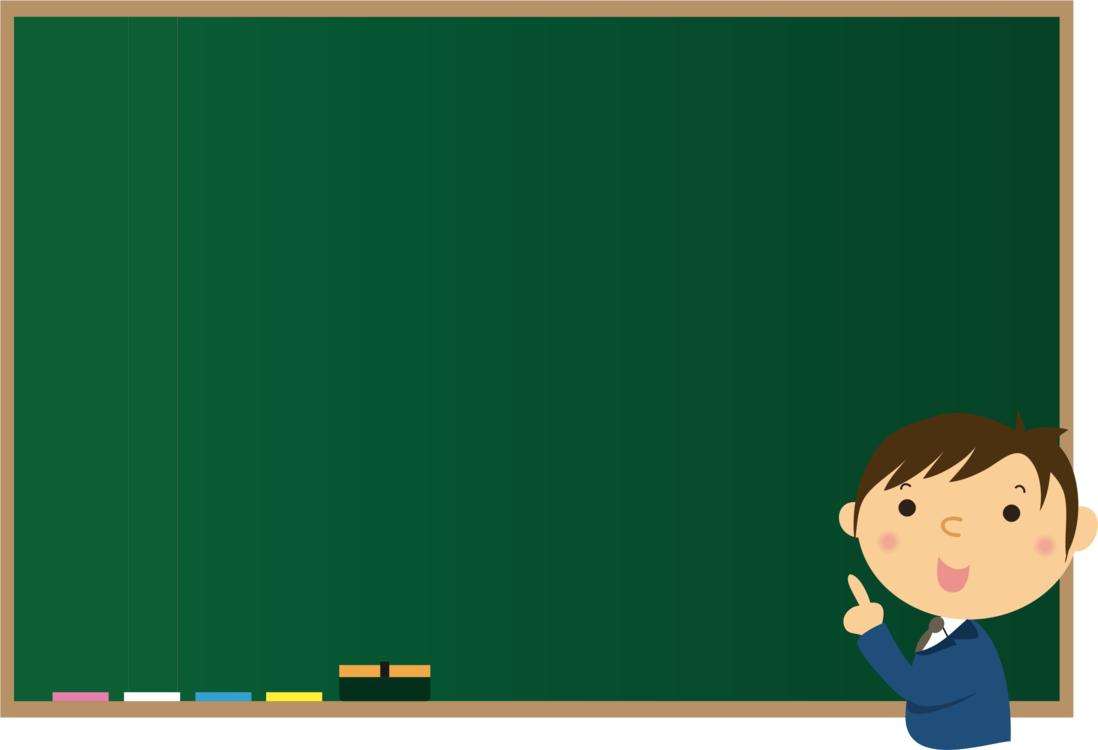 Vietnamese

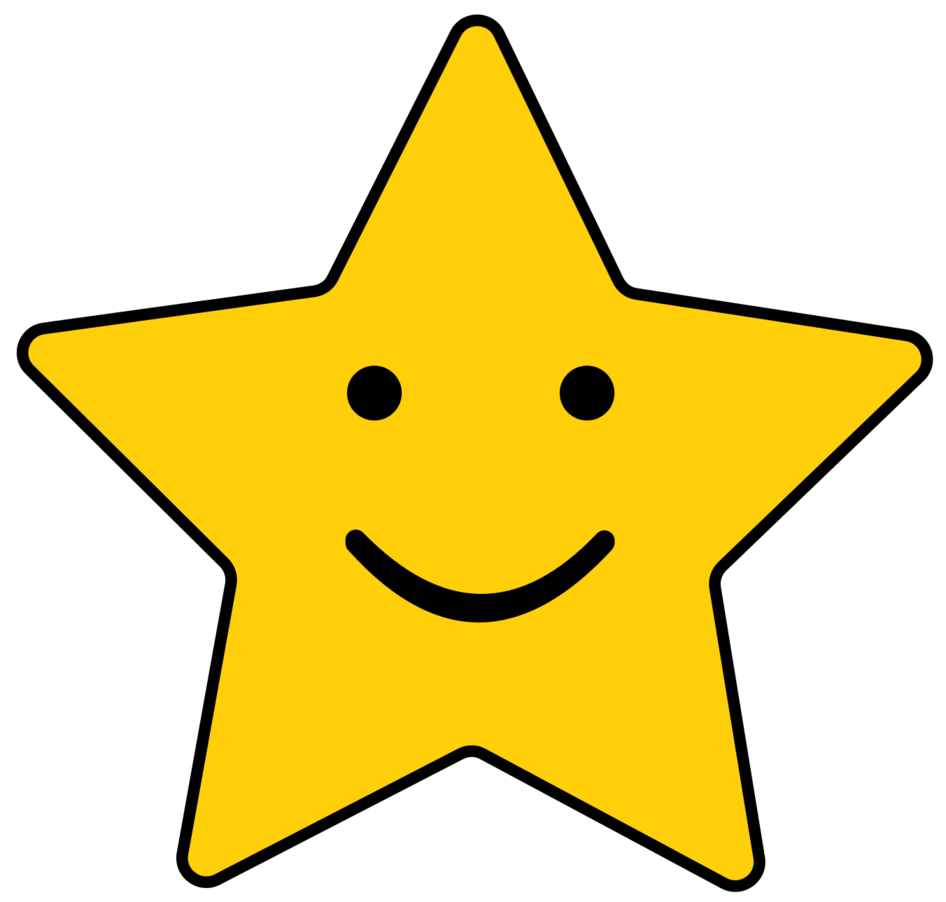 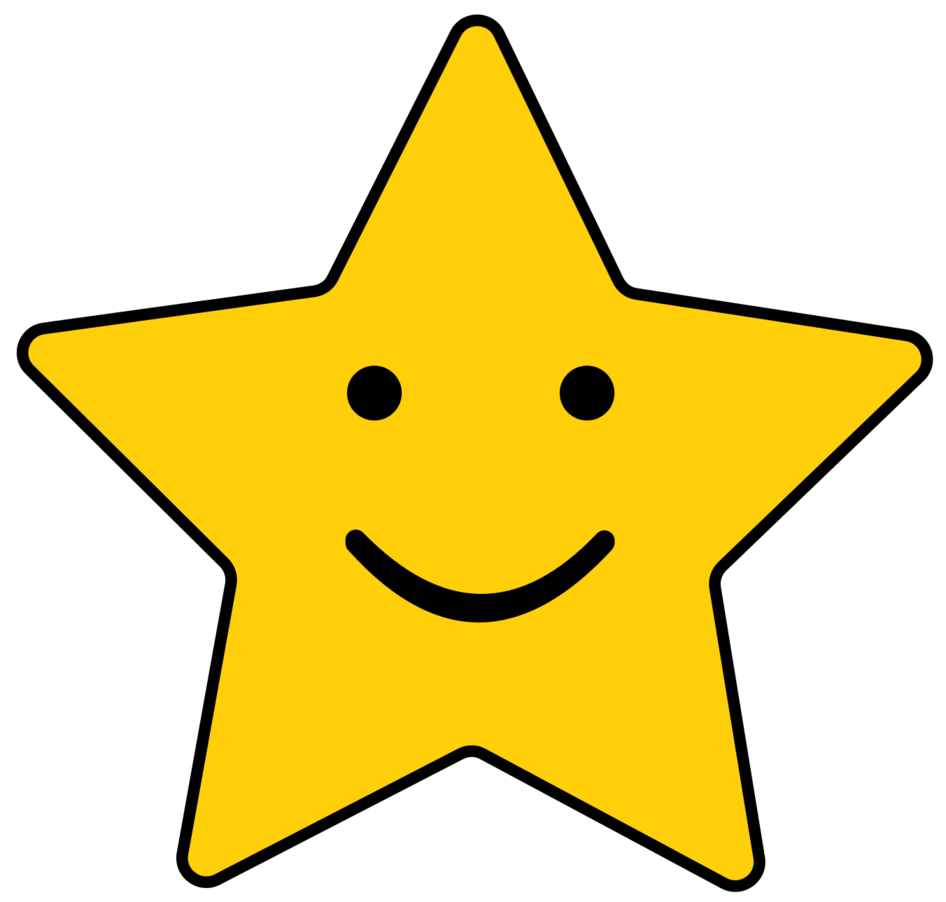 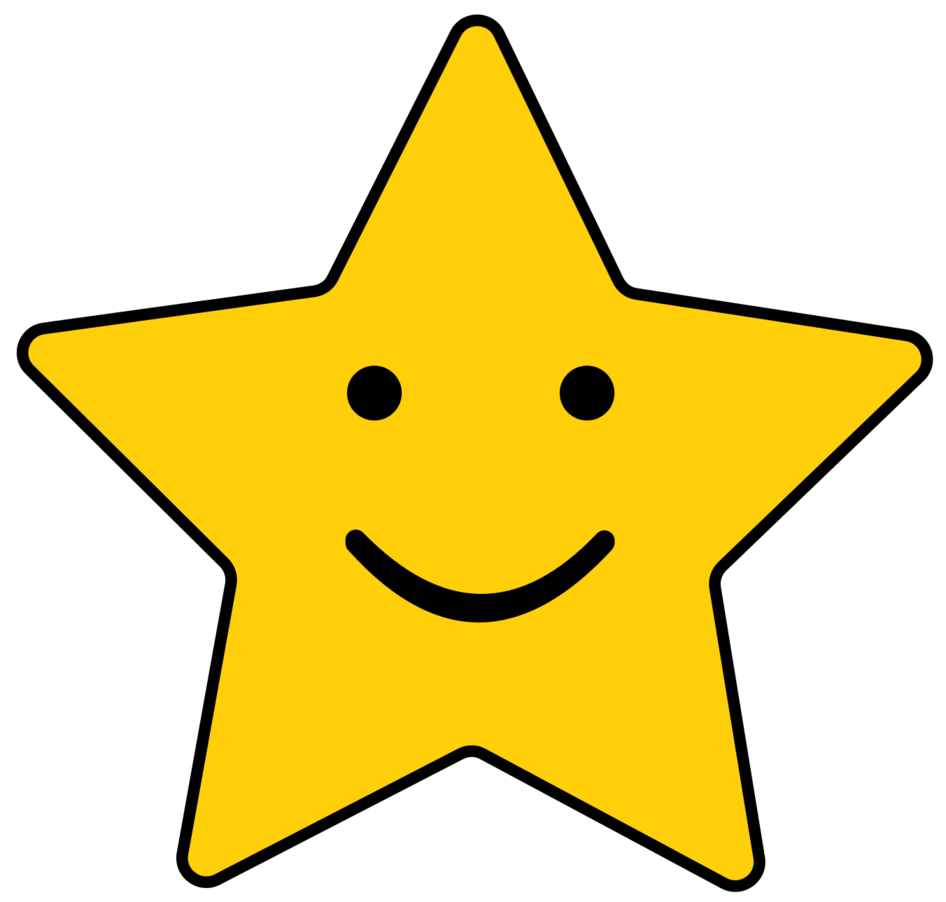 Maths

English

Tuesday
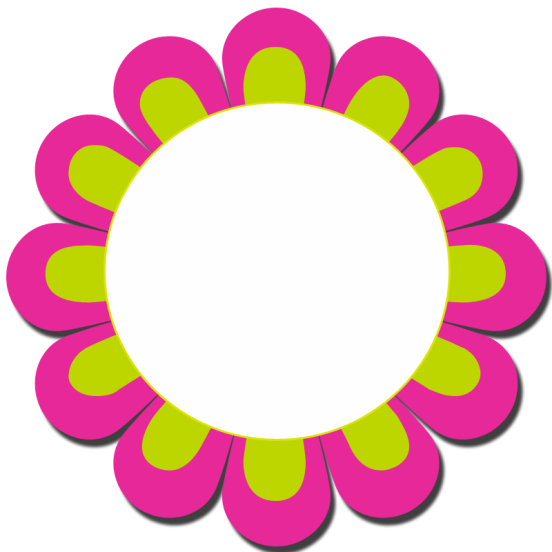 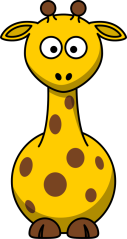 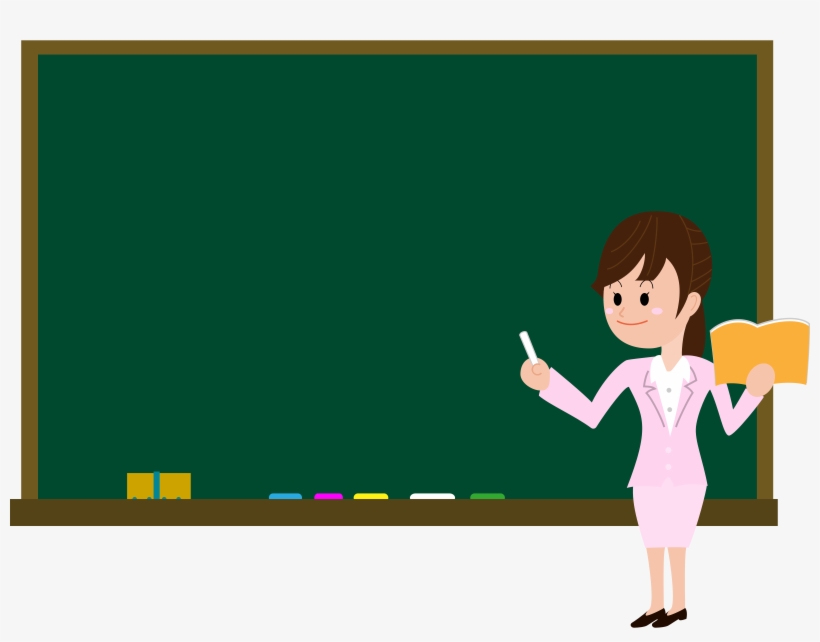 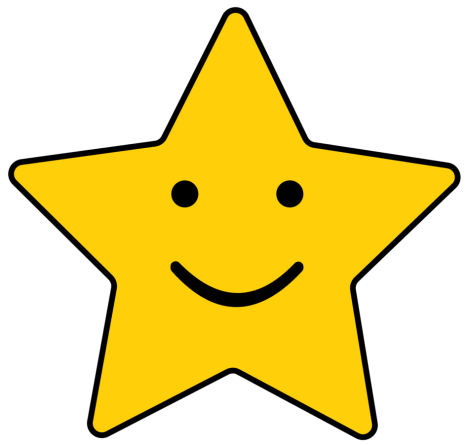 Music

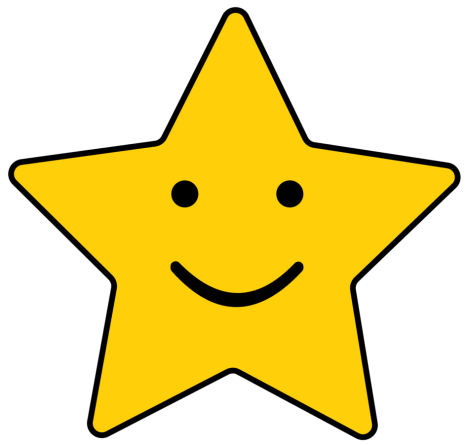 
IT
Art

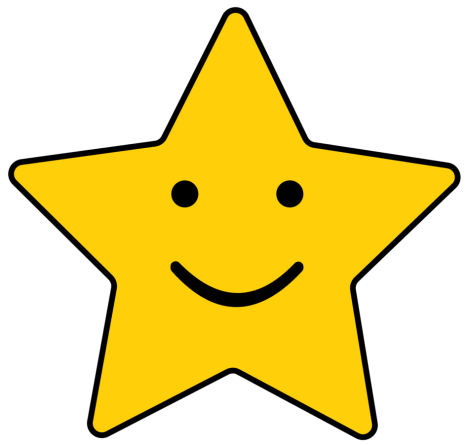 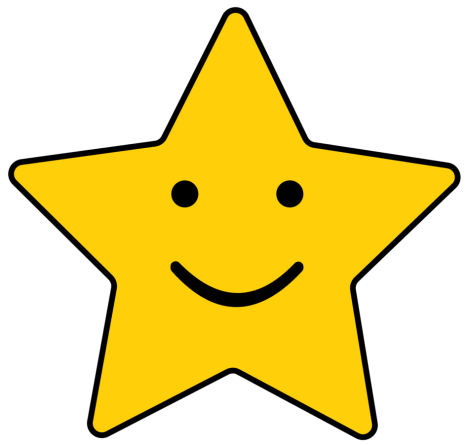 
Vietnamese
Friday
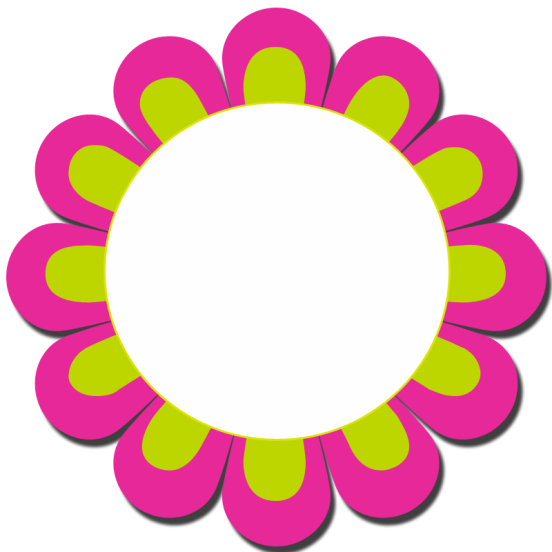 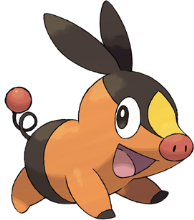 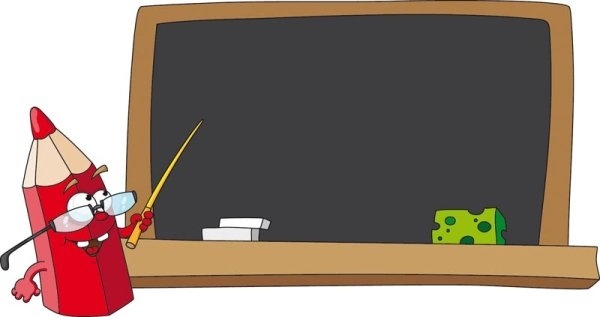 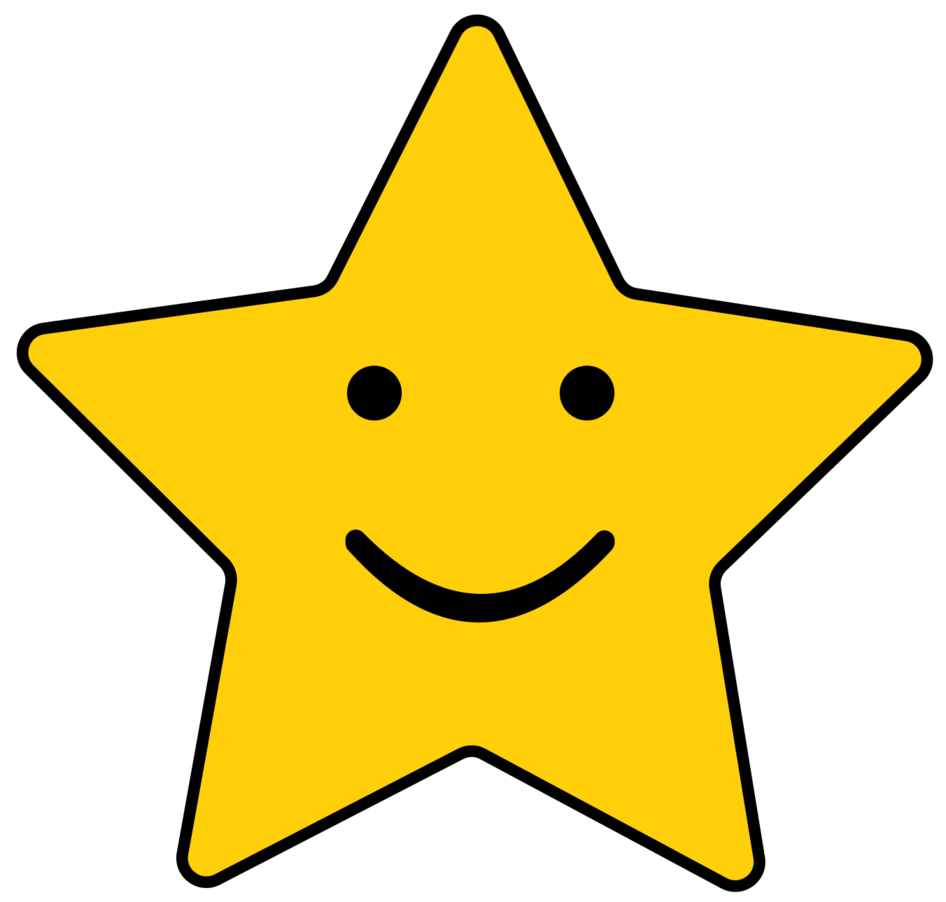 Vietnames	e

Maths


Music
How many lessons do you have today?
I have …..: …………….
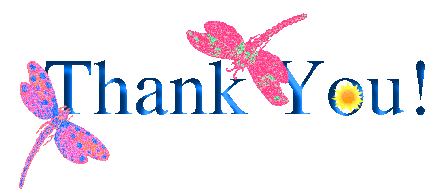 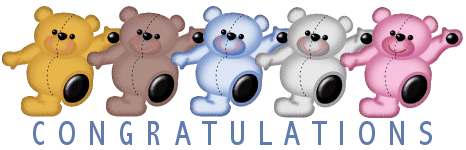 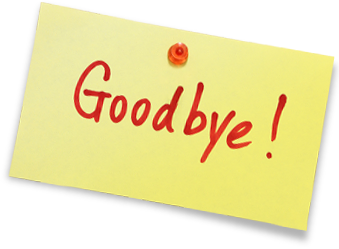 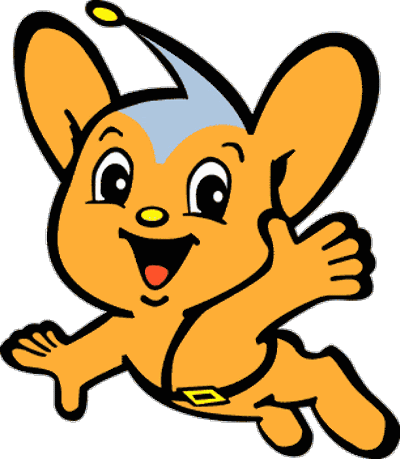